FETAL MALPOSITION & MALPRESENTATION
Dr. Ali F. Al-Assadi
Prof. of Obst. & Gyne.
Basra Medical College
Definitions
Malposition: Is one where the fetal head is presenting but not as a well flexed vertex with the occiput in the anterior quadrent.
Malperesentation: Includes conditions where the fetal head is not the presenting part.
Occipito-posterior position
20 % of cephalic presentation during early labour.
The sagittal suture is in one of the oblique diameter usually the right.
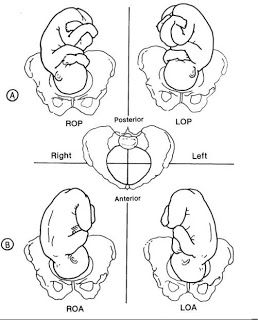 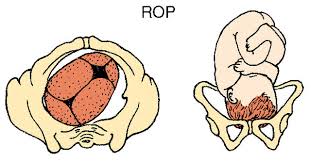 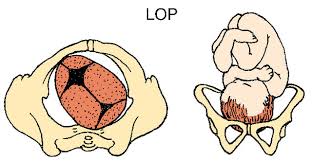 Aetiology
The head can enter the brim in the direct OP position when the fetus is small & the pelvis is capacious or when a large fetus engages in a pelvis which has a brim which is longer anteroposteriorly than transversely.
Anterior sited placenta.
Deflexed head brigma meet the pelvic floor resistance & rotate anteriorly.
Diagnosis
A- During pregnancy: Is of no importance except it might be a cause of non- engagement.
B- During labour: 
1- suspicion made if the patient develops early rupture of membranes with poorly engaged head.
2- Abdominal examination: slight flattening of the lower abdomen, the limbs are easily felt & the back is difficult to be felt with difficulty to hear the fetal heart.
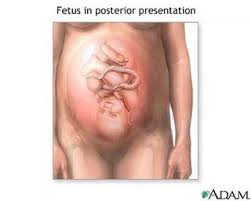 Diagnosis
3- Vaginal exam.: high presenting
 part early in labour, easy to feel 
the ant. Fontanel behind the pubis. 
Late in labour there may be
 moulding with caput succedaneum 
over the presenting part.
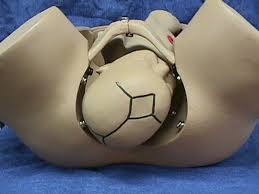 Diagnosis ( continue)
4- Ultrasound in labour may be helpful.
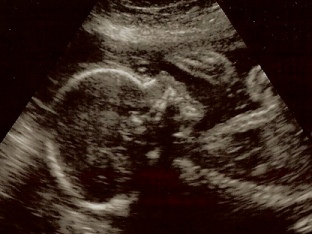 The course of labour
70 % :spontaneous rotation to OA.
10 % : short rotation to direct OP position & delivery as face to pubis.
20 % persist as R or L OP where assisted rotation will be required.
Prolong 1st & 2nd stages is a feature.
Management of the 1st stage
Managed as in a normal case; nothing can be done to correct the abnormality.
Partogram.
Epidural anesthesia.
Augmentation should be done if there is no satisfactory cervical dilatation & if this doesn’t result in better progress in few hours CS is performed which is also indicated for fetal distress.
Management of the 2nd stage
Diagnosed by VE.
The degree of flexion & position of the head are determined by palpation of the fontanels,
Continue deflexion, large caput & marked moulding suggest that spontaneous rotation may not occur.
With good uterine contractions & good maternal expulsive forces, spontaneous rotation & normal delivery takes place. In 10 % delivery in face to pubis & this carries a greater risk of perineal tear.
Management of the 2nd stage
Interference is indicated in cases of:
1- Failure of decent. 
2- Fetal distress.
3- Maternal distress.
Assisted delivery
1- Manual rotation & forceps delivery. Requires GA or epidural.
2-Kjellands’ forceps.( Rotation & traction)
3- Vacuum extractor.
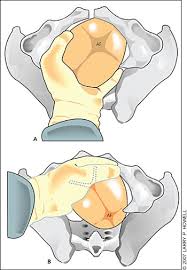 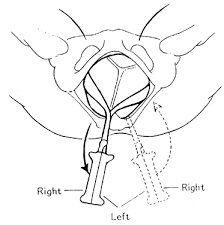 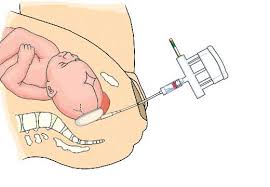 Deep Transverse arrest of the fetal head
Is arrest in labour when the fetal head has descended to the level of the ischeal spines & the sagittal suture lies in the transverse diameter of the pelvis.
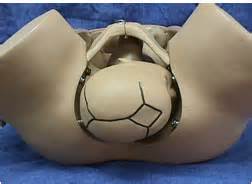 Diagnosis
The condition is only diagnosed during the second stage of labour.
 The occiput may have been obliquely posterior at the onset of labour & only partly rotated foreword, or
 It may have descended from an initial transverse position.
In android pelvis the head fails to descend to the pelvic floor, where rotation normally occur.
Diagnosis ( cont.)
By vaginal exam during the second stage when progress of labour ceased, the head arrested at the level of the ischeal spines, with sagittal suture at the transverse diameter of the pelvis.
Management
1-Augment inefficient uterine contractions with oxytocin.

2-Rotation & traction as with OP.